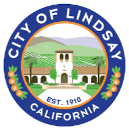 Item 12.4: Levy and Collection on Tulare county property tax rolls
May 10, 2022
Presented by Mayra Espinoza-Martinez, 
Executive Projects Manager/City Clerk
3 public hearings tonight:

Annual sewer for Fiscal Year 2022-2023
Annual trash for Fiscal Year 2022-2023
Delinquencies for the period ending June 30, 2022
Key facts to remember

Monthly sewer and trash costs remain the same at $39.09 for sewer and $33.13 for trash
Monthly water is still paid directly at City Hall
Finance staff successfully secured automatic credits for customers in arrears – total of $28,278.72 for Water and $37,332.68 for Sewer 
Assistance remains available through CDBG funds – 109 applications received to date
Trends since the City first made this change in July 2021
Across all 3 utilities (water, sewer, trash) the City has been able to recover 61% more 
							$1.8M       $2.9M
Last year, the City assessed $118,298.34 in delinquencies and was able to recover $80,081.88 through property tax roll assessments 
This year, the City will assess $63,890 in delinquencies    
							$118K       $63K
Some more trends…

Last year, the City billed a total of:

$1,630,081.48 for Sewer

$1,007,165.30 for Trash
$1,526,081.48

$936,137.88
And was able to collect
State Auditor Corrective Action Plan
June 2022
Enterprise funds plan (water, sewer, trash)
Status: On Track

Council approved Reserve Policy 10/12/2021
Water and Sewer studies are currently underway
Property tax billing has strengthened financial position of enterprise funds
Questions?